Netzwerke
Messenger
Eine Wiederholung aus Klasse 7
Messenger
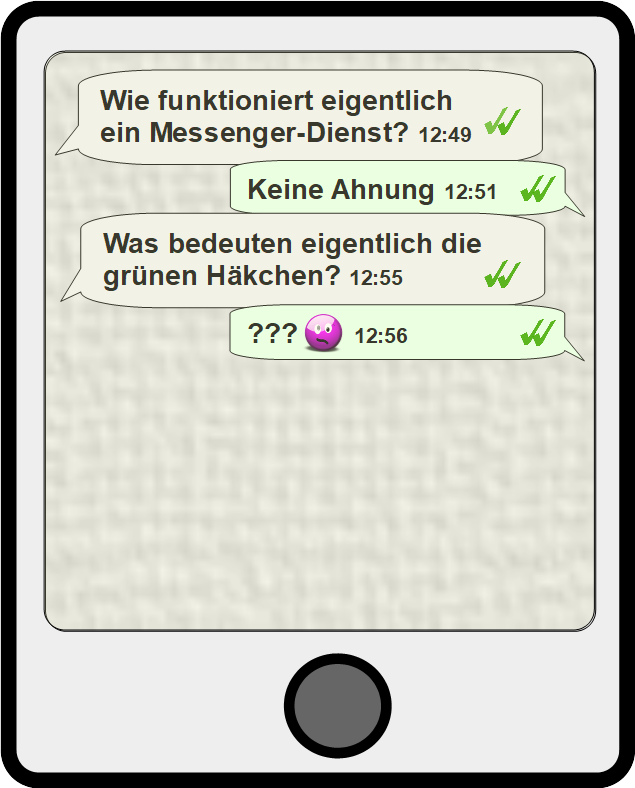 Status einer Nachricht im Messenger
geschrieben
gesendet
empfangen
gelesen
Was geschieht mit einer Nachricht für mich, wenn mein Handy aus ist?
Warum geht sie nicht verloren?
 Speicherung
Client-Server-Prinzip
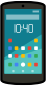 Client-Server-Prinzip
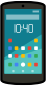 Sendemast
Sendemast
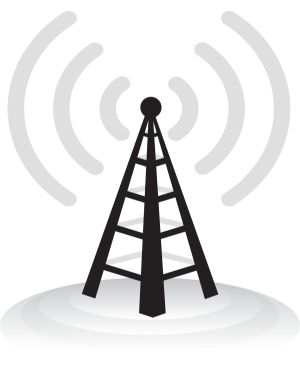 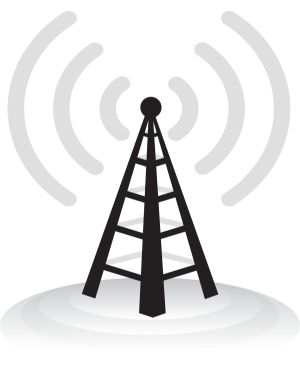 Client-Server-Prinzip
Dieser Weg ist „etwas“ länger als gezeigt. Details später.
Client
Client
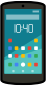 Sendemast
Server
Sendemast
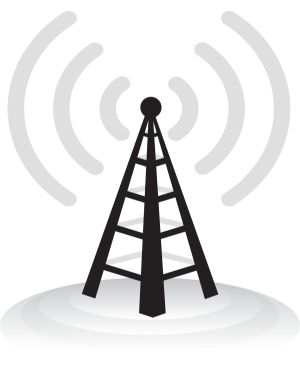 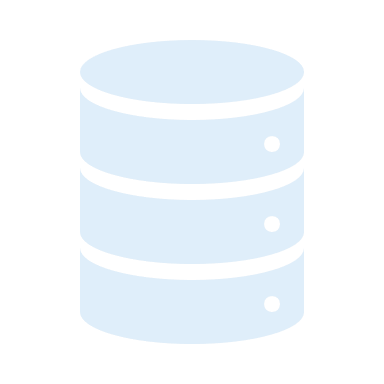 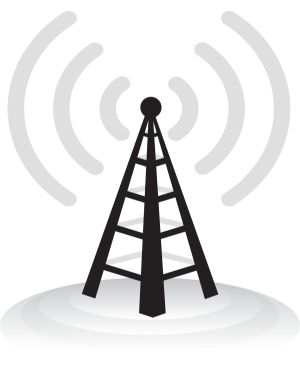 Geschichte: Die Entstehung des Internets
• Die ersten Ursprünge des Internets gehen auf die 1950er und 1960er Jahre zurück. Noch in den 1950er Jahren dienten Computer ausschließlich militärischen und wissenschaftlichen Zwecken („Rechenmaschinen"). 
• Als erstes landesweites Computernetzwerk entstand 1969 das ARPANET.
• Bei seinem Start im Jahr 1969 waren gerade einmal vier Computer von verschiedenen Universitäten über das ARPANET miteinander vernetzt.
• Den großen Durchbruch für die Öffentlichkeit erlangte das Internet mit der Erfindung des World Wide Web (WWW) im Jahr 1989 am Genfer Kernforschungszentrum CERN.
Server
Messenger
Client
Client
Client
[Speaker Notes: Server an einer Uni]
Für 4 gespeichert:
„3: Sag dem 4er, dass ich ihn mag“
Client 3 an Server 1 
über Router 5 :
„Sag dem 4er, dass ich ihn mag“
1
Server
Messenger
Client
2
Router
Client
3
5
Client
Router 5 an Server 1 
von Client 3 :
„Sag dem 4er, dass ich ihn mag“
4
Diese Nummern heißen „IP-Adressen“.
Nachricht an 4 über Router 5:
„3: Sag dem 4er, dass ich ihn mag“
1
Server
Messenger
Client
2
Router
Client
3
5
Client
Nachricht an 4:
„3: Sag dem 4er, dass ich ihn mag“
Router 5 an Server 1 
von Client 4 :
„Bin wieder online“
4
Client 4 an Server 1 
über Router 5 :
„Bin wieder online“
„“
Router 12.5  an Router 11.5: Nachricht von 12.4 für Zeitserver 11.1 :
„Wie spät ist es?“
Router 12.5  an 12.4 :
„5 vor 12“
1
2
1
2
Server
Zeit
Client
Server
Messenger
Client
3
5
5
12
Router
Router
Router
Client
Client
11
Router 11.5  an Server 11.1: Nachricht von 12.4 :
„Wie spät ist es?“
Router 11.5  an Router 12.5: Antwort für 12.4 :
„5 vor 12“
Server
Moodle
3
4
Server 11.1  an Router 11.5: Antwort für 12.4 :
„5 vor 12“
Client
Client
4
Client
Client
Client
13
5
„Hab ichs doch gewusst!“
1
Client 12.4  über Router 12.5: Nachricht für Zeitserver 11.1 : 
„Wie spät ist es?“
4
3
2
1
2
1
2
Server
Zeit
Client
Was ist der Vorteil von diesem Aufbau?
Server
Messenger
Client
3
5
5
12
Router
Router
Router
Client
Client
11
15
5
Server
Moodle
3
4
Router
Client
Client
4
Client
Client
Client
13
5
14
5
Router
1
4
1
3
2
Server
BBB
3
2
Client
Client
1
2
1
2
Server
Zeit
Client
Server
Messenger
Client
3
5
5
12
Router
Router
Router
Client
Client
11
15
5
Server
Moodle
3
4
Router
Client
Client
4
Client
Client
Client
13
5
14
5
Router
1
4
1
3
2
Server
BBB
3
2
Client
Client
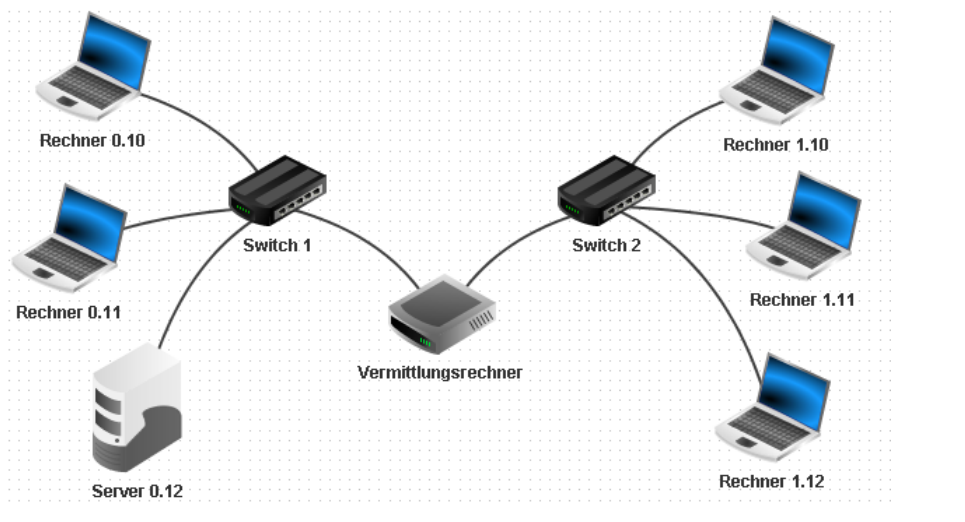 info-bw.de  Materialpool Brückenkurs  Einstieg in Filius
Alle Aufgaben vollständig bearbeiten
Topologien
Wie Netzwerke Physisch aufgebaut werden
Topologien
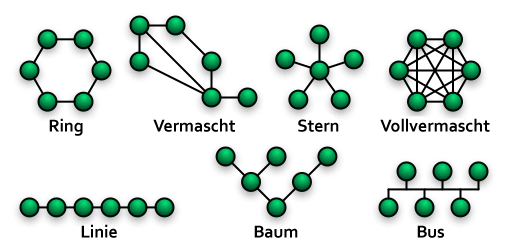 Topologien
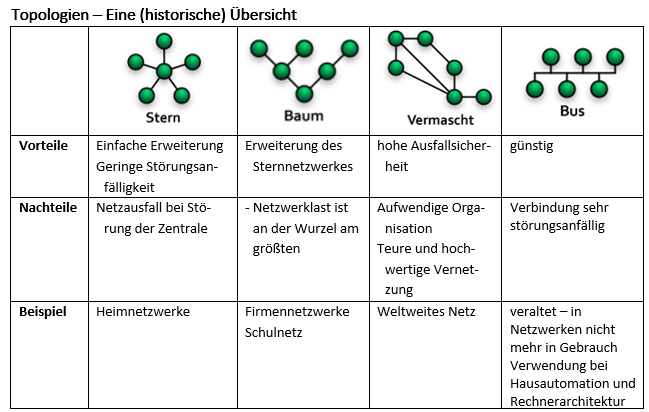